МОБУ «Сясьстройская средняя общеобразовательная школа №1»
Волховского района Ленинградской области.
                                                                                                                               
                                                                                Учитель начальных классов                                                                                                                                                                               
                                                                                               Алексеева Наталья Владимировна.                                                                                                                                                                   
                                                                                      Педагогический стаж – 36 лет.                                                                                                                                                                     
                                                                                         Квалификационная категория –                                                                                                                                                                                                         
                                                                                                     высшая квалификационная категория
                                                                           по должности «учитель».

Презентация
к уроку
«Чтение и анализ басни И.А. Крылова 
«Ворона и Лисица»
2013
Литературное чтение
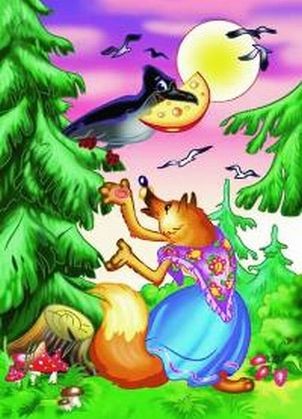 Чтение и анализ 
басни И.А. Крылова
«Ворона и Лисица»
«И в сердце льстец
 всегда отыщет уголок»
Спасибо за урок!